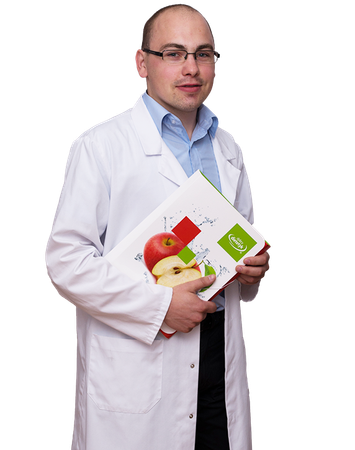 Dietetyk
Zawód przyszłości 
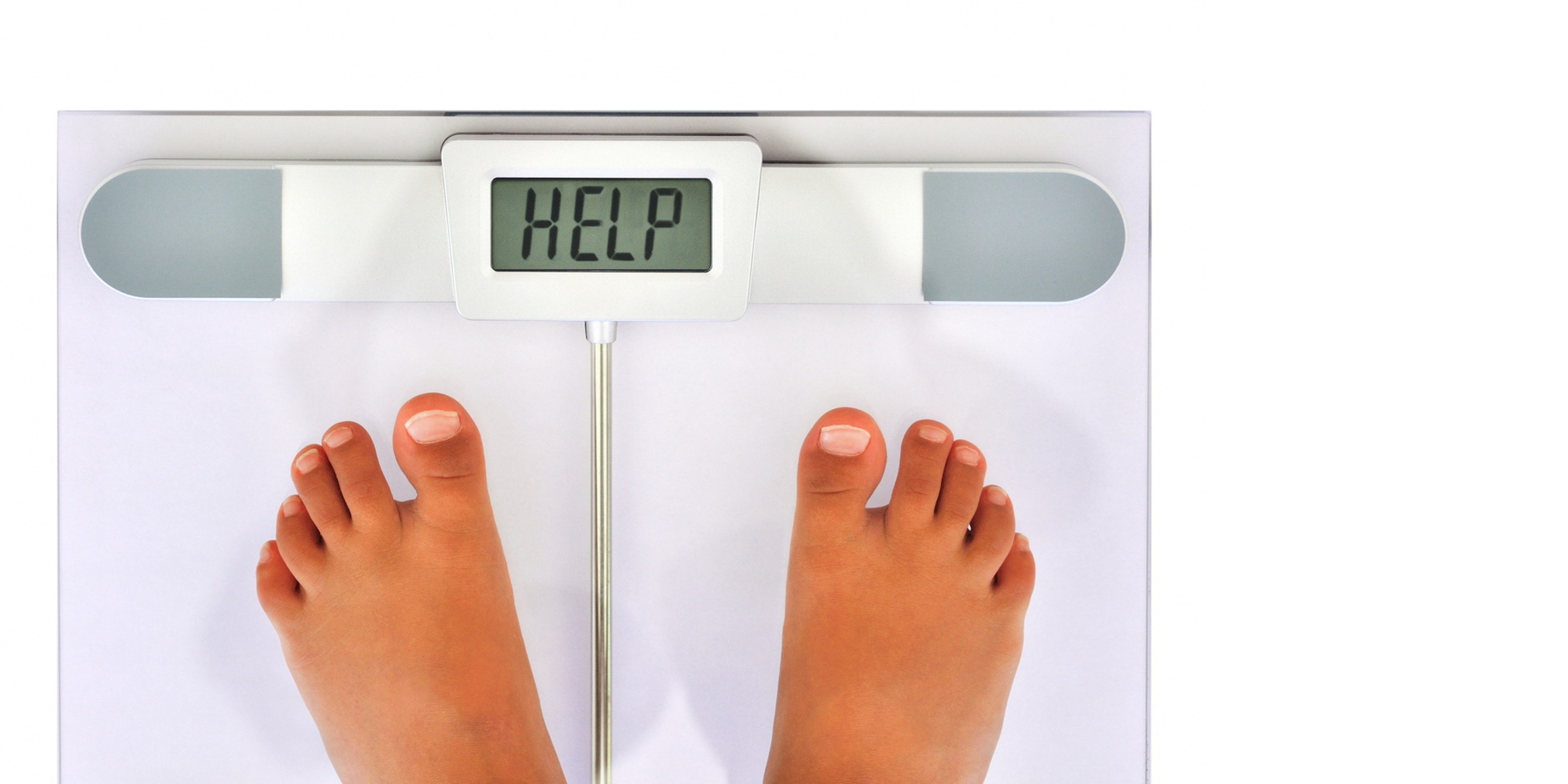 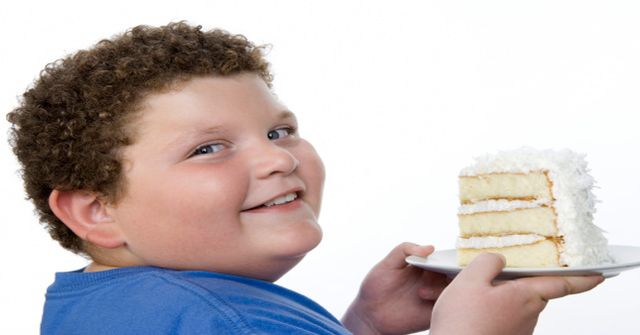 Dietetyk w klasyfikacji zawodów według GUS oznaczony jest kodem 322001. 
W dzisiejszych czasach, kiedy ogromna liczba ludzi w naszym kraju a także na całym świecie dotknięta jest  „plagą otyłości” –zawód dietetyka to zawód przyszłości.
Otyłość dotyka nie tylko osoby dorosłe ale również ogromną liczbę dzieci.
Począwszy od dzieci w wieku szkolnym aż po młodzież.
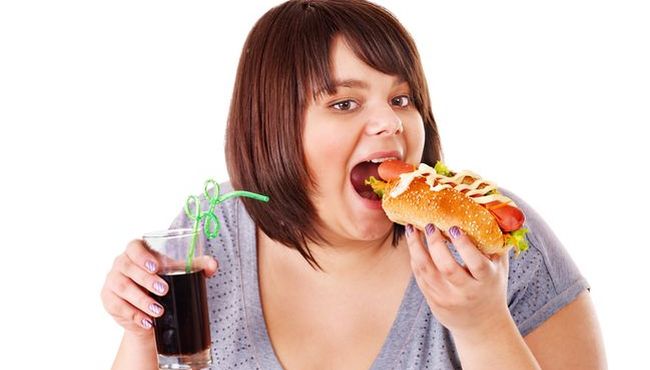 Otyłość powodowana jest nie tylko chorobami, ale przede wszystkim złymi nawykami żywieniowymi  które powodują nadmierny przyrost masy ciała.
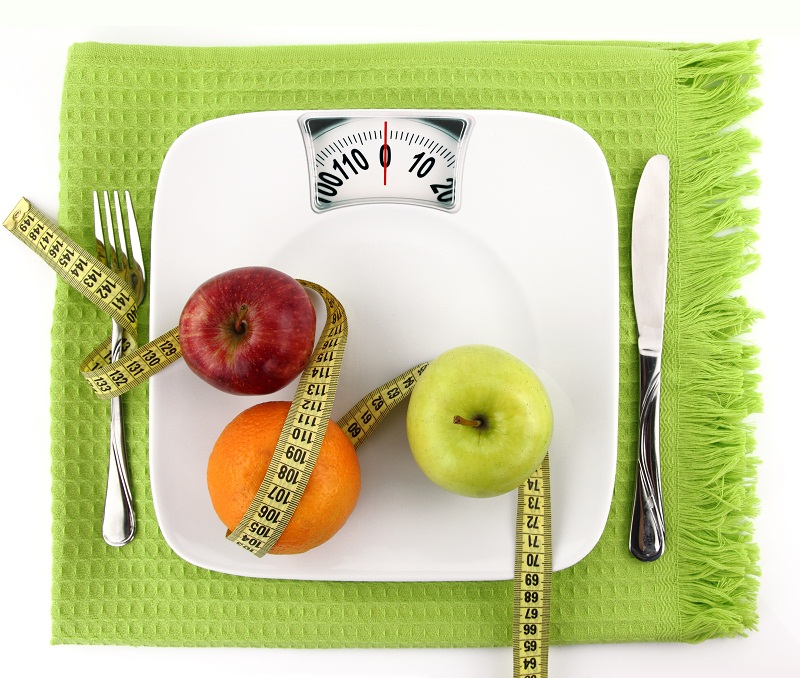 Dietetyka to nauka zajmująca się zasadami racjonalnego odżywiania się człowieka i propagująca te zasady.
Dietę stosuje się w leczeniu takich chorób jak: alergia, cukrzyca, choroby układu krążenia, zapalenie stawów. Diety zalecane są ze względów zdrowotnych, w celu zrównoważenia lub dostosowania ilości substancji odżywczych. Dieta zdrowego człowieka zapewnia organizmowi odpowiednią ilość białek, węglowodanów, tłuszczów, składników mineralnych i witamin potrzebną do normalnego funkcjonowania.
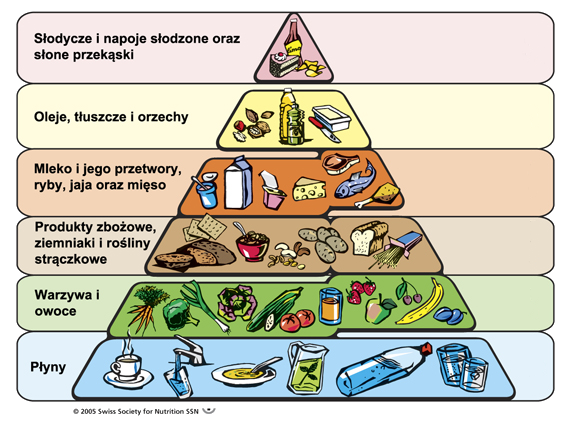 Rozróżniamy diety:
 śródziemnomorską – bogatą w warzywa, owoce, rośliny strączkowe i oliwę, ubogą w nabiał, drób i czerwone mięso. Dieta śródziemnomorska powoduje obniżenie złego cholesterolu we krwi. Przykładem będzie dieta cukrzycowa.
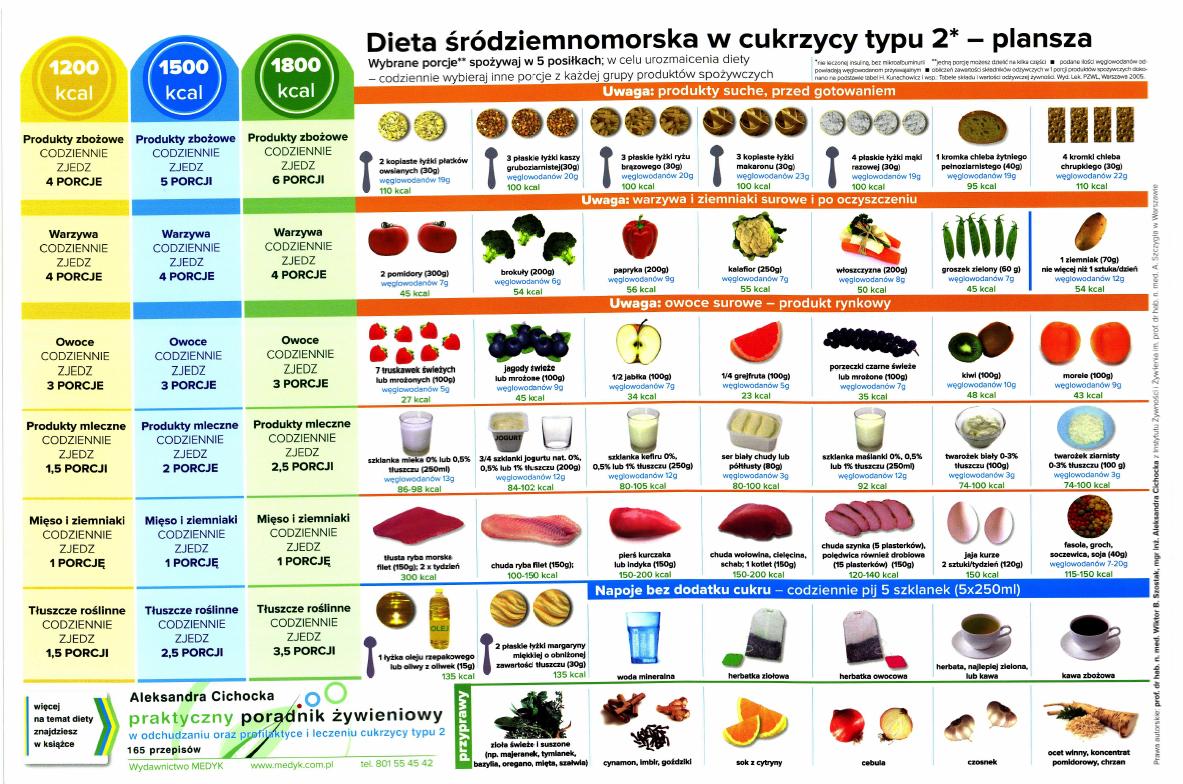 Dieta odchudzająca polega na zmniejszeniu liczby przyjmowanych kalorii lub wyborze określonego rodzaju pożywienia. 
Dieta zrównoważona- czyli zestaw pokarmów gdzie składniki pokarmowe mają właściwe proporcje  wobec siebie.
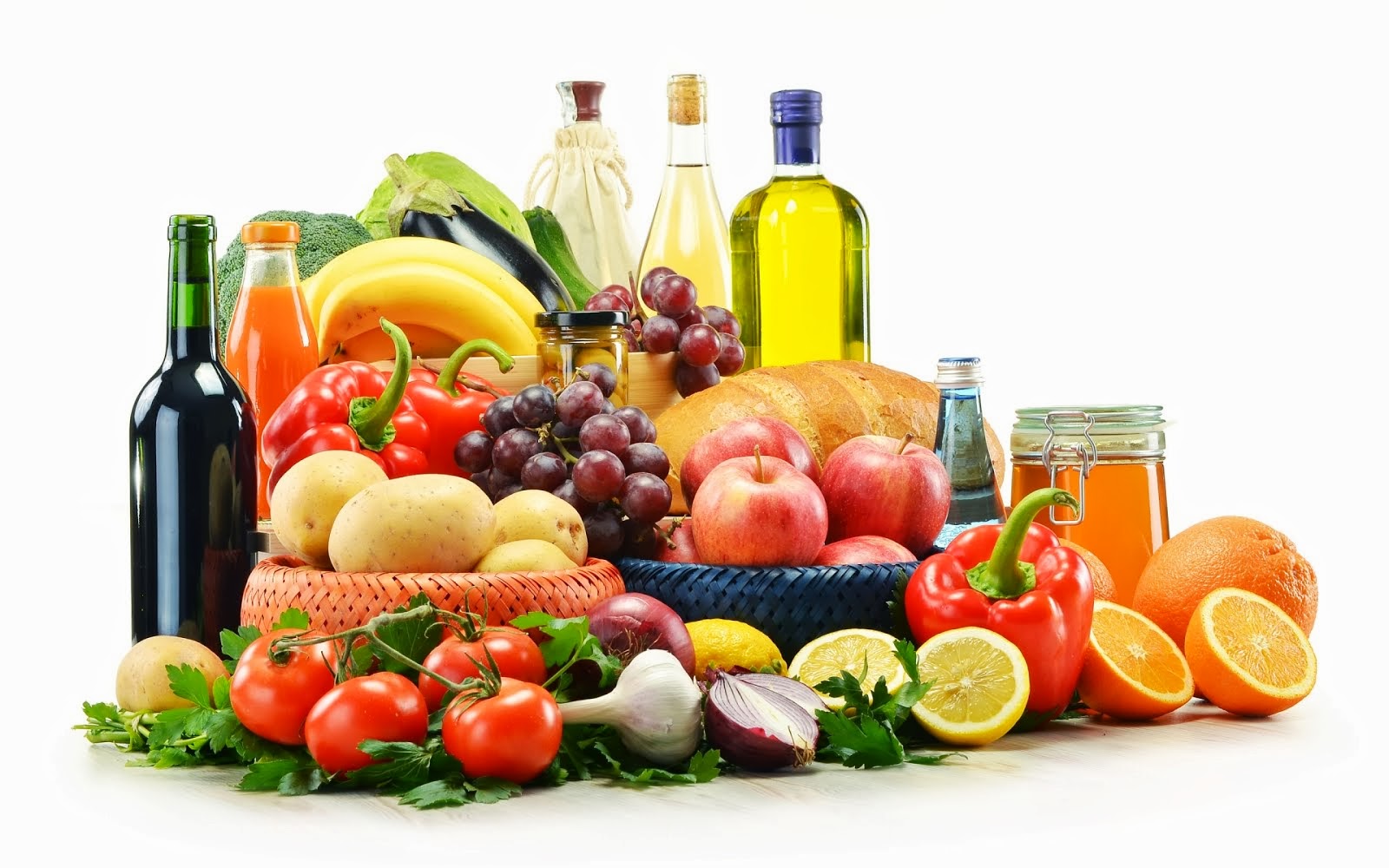 Praca  dietetyka polega na prowadzeniu terapii dietetycznej, badaniu produktów żywieniowych, ocenie ich jakości, wartości odżywczych i zdrowotnych.
Dietetycy to specjaliści pracujący w gabinetach dietetycznych, klubach fitness, przemyśle farmaceutycznym oraz w zakładach gastronomicznych
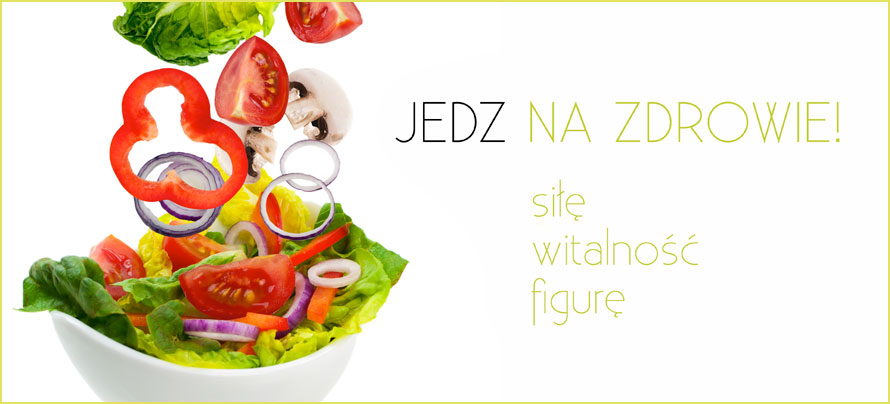 Dietetykę można studiować w Polsce na różnych uczelniach.
Należą do nich: 
1Akademia Wychowania Fizycznego i Sportu w Gdańsku. 
2 Bydgowska Szkoła Wyższa .
3 Uniwersytet Medyczny w Poznaniu.
4 Wyższa Szkoła Edukacji  Integracyjnej i Interkulturowej w Poznaniu.
Instytut Rolniczy w Krakowie.
Kształcenie i jego zakres reguluje Podstawa programowa dla zawodu Dietetyk322001 z dnia 7 lutego 2012 roku.
Do zawodu dietetyka przygotowują szkoły państwowe oraz prywatne, po ich ukończeniu z tytułem magistra można już podjąć prace.
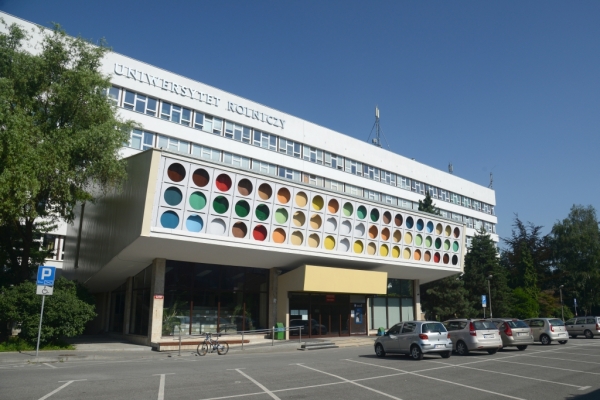 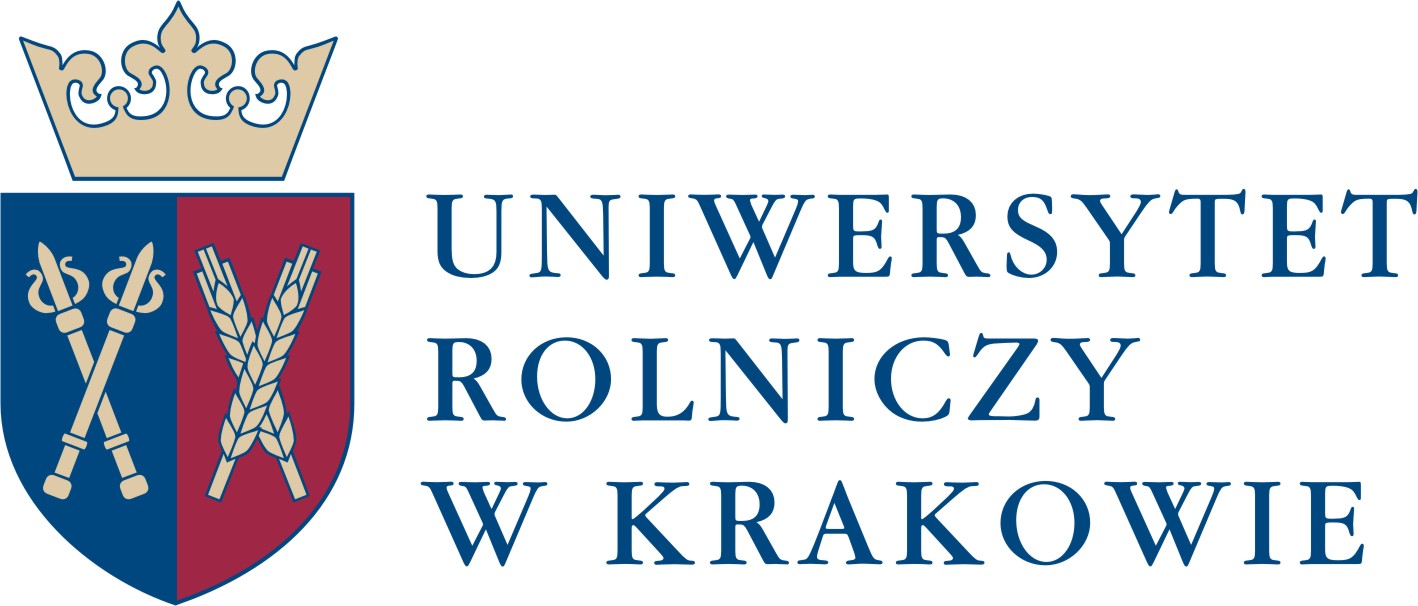 Zawód dietetyka to nie tylko praca, ale również misja społeczna.
Pacjenci liczą na ich realną pomoc i powierzają im swoje zdrowie.
Jest to praca bardzo odpowiedzialna.
Wymaga ona wielu umiejętności między innymi :
-nawiązywania kontaktów międzyludzkich
-odpowiedzialności  
-dużej wrażliwości
-samodzielności w działaniu
-dużej dozy empatii.
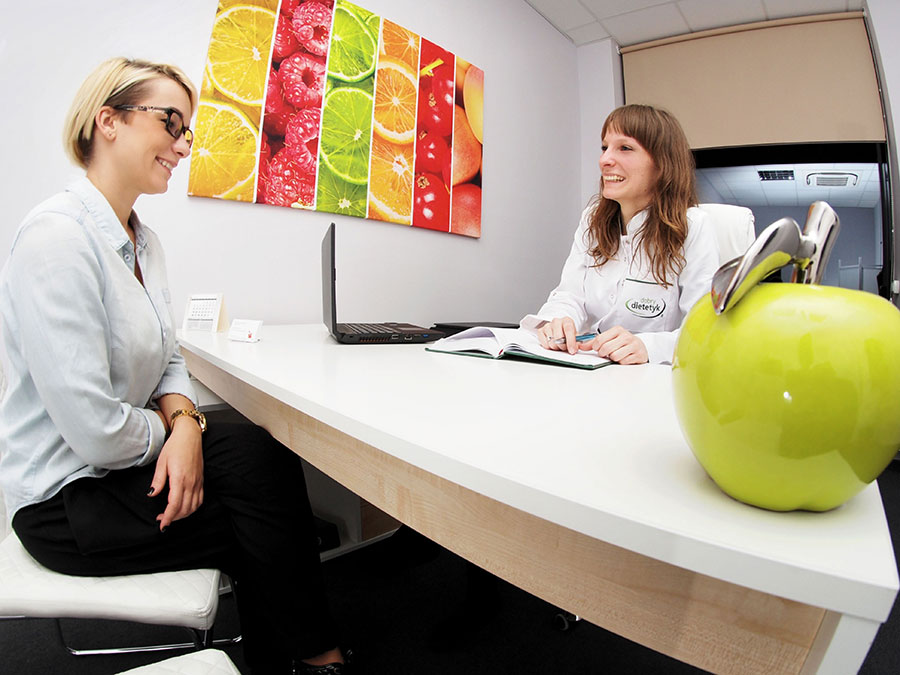 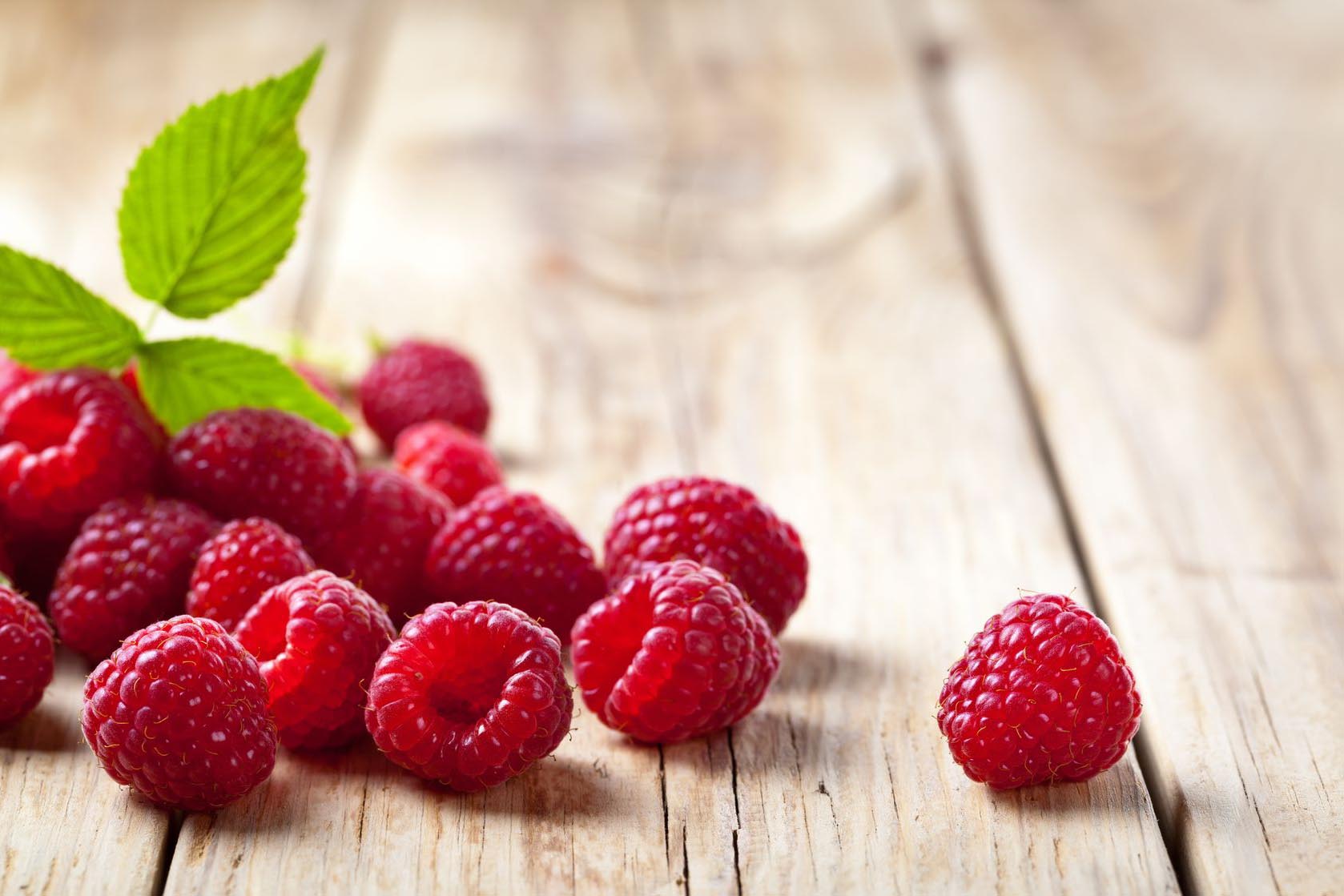 Dietetyk to zawód coraz bardziej popularny i ceniony w dzisiejszych czasach, gdy coraz bardziej interesuje nas zdrowy tryb życia i to, co jemy.
W swojej pracy dietetyk opiera się na obecnych zdobyczach techniki między innymi pracuje w oparciu o System Profi Diet.
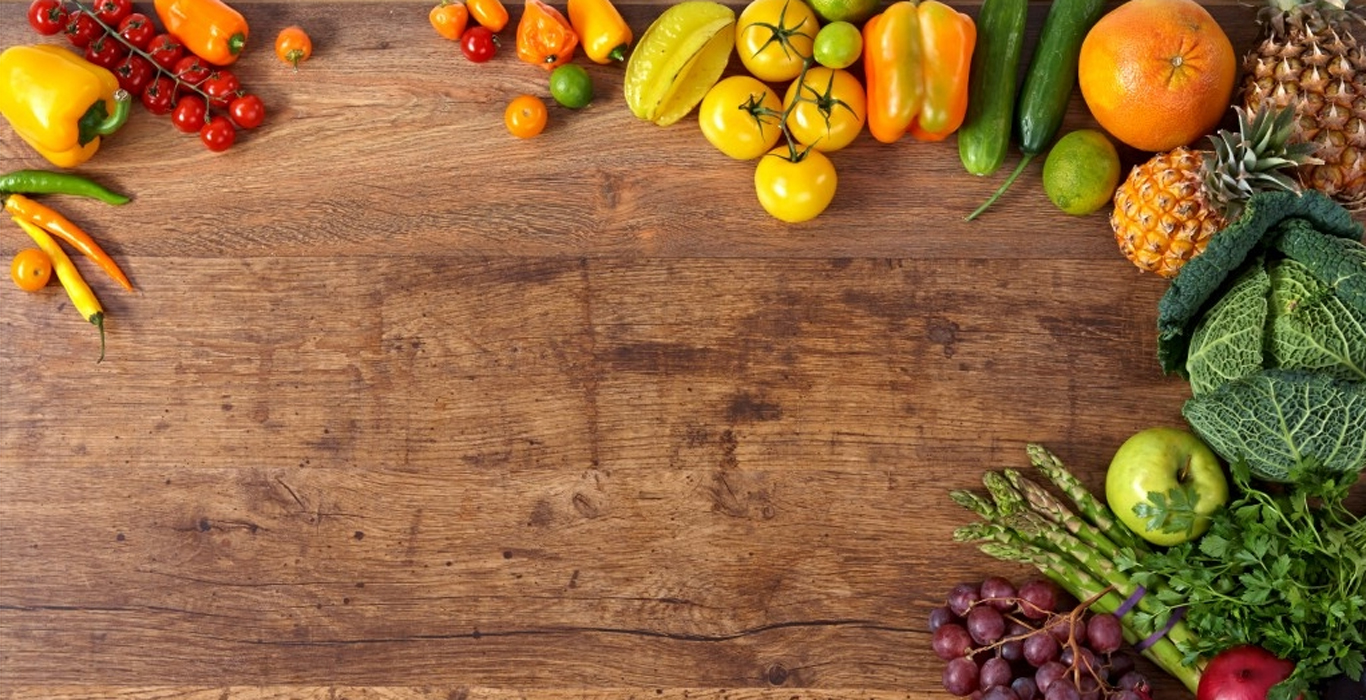 Na rynku istnieje wiele programów  żywieniowych, jednak nie zastąpią one
profesjonalnej  edukacji specjalistycznej. Aby praca z indywidualnym pacjentem  przyniosła spodziewany efekt należy go odpowiednio zdiagnozować. Dietetyk zajmujący się terapią żywieniową opracowuje indywidualny jadłospis w oparciu  o różne czynniki:
-upodobania smakowe 
-przeznaczenie posiłku (śniadanie, obiad, podwieczorek i kolacja)
-rodzaj obróbki potraw ( gotowanie,duszenie,smażenie)
Jadłospis dopasowuje się do stanu zdrowia,rodzaju schorzenia.
Umiejętność motywowania ludzi do przestrzegania reguł 
zdrowego  żywienia jest nie zwykle trudna, dlatego dietetycy
korzystają  z różnych technik psychologicznych
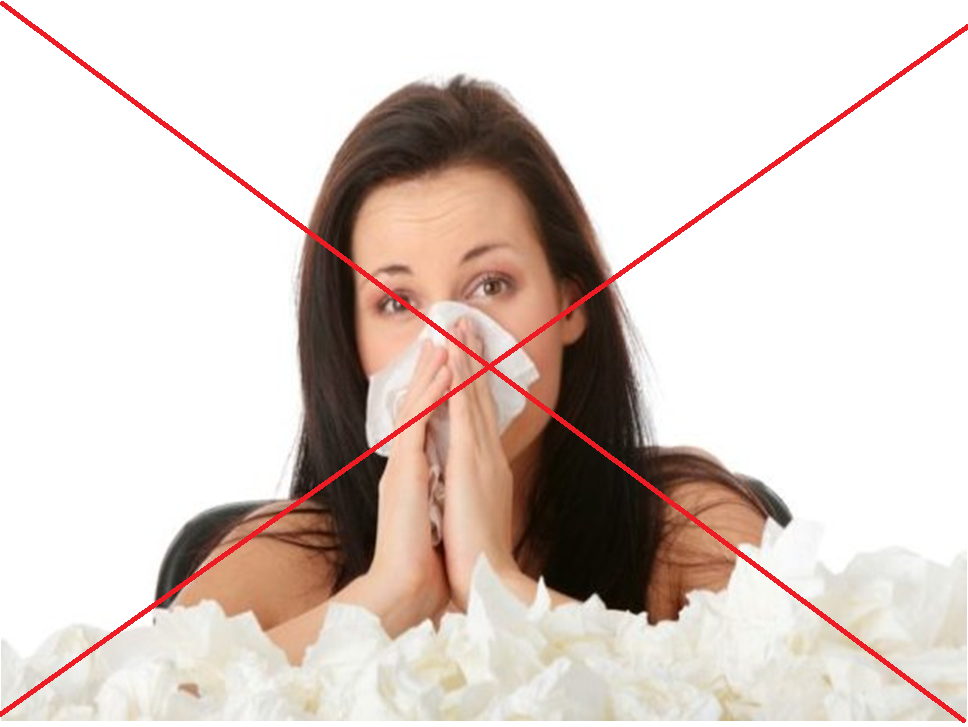 Aby móc z sukcesem wykonywać pracę dietetyka trzeba posiadać:
-dobry węch
-dobry wzrok
-dobry smak
-wysoką odporność organizmu(wyklucza to osoby ze skłonnością do uczuleń, złym stanem skóry, skłonnością do migreny, nosicieli chorób zakaźnych, osób z niewydolnością układu oddechowego czyli astmą).
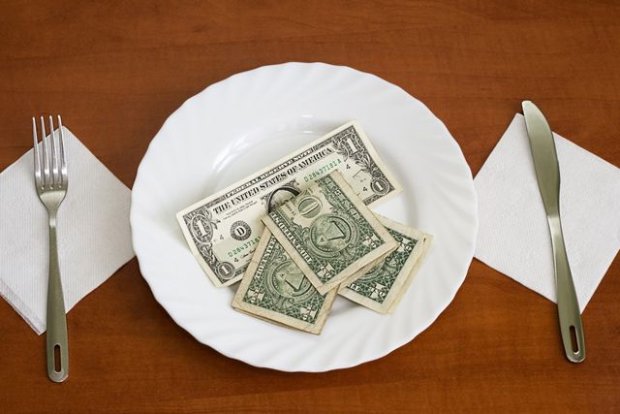 Popularność tego zawodu przekłada się również na sferę finansową.
Zarobki w tej branży uzależnione są od  stażu pracy, liczbę ukończonych szkoleń, miejsca zatrudnienia.
W przyszłości zawód dietetyka będzie zawodem regulowanym.
Dietetyk uzyska dyplom potwierdzający kwalifikacje oraz wpis do rejestru zawodów medycznych.
Zawód ten nabiera na znaczeniu.
Praca powstała w oparciu o :
-Artykuły z Wikipedii
-Wiadomości zawarte w Wielkiej Encyklopedii Oxford
-Artykuły z czasopism
-Ilustracje z grafiki google
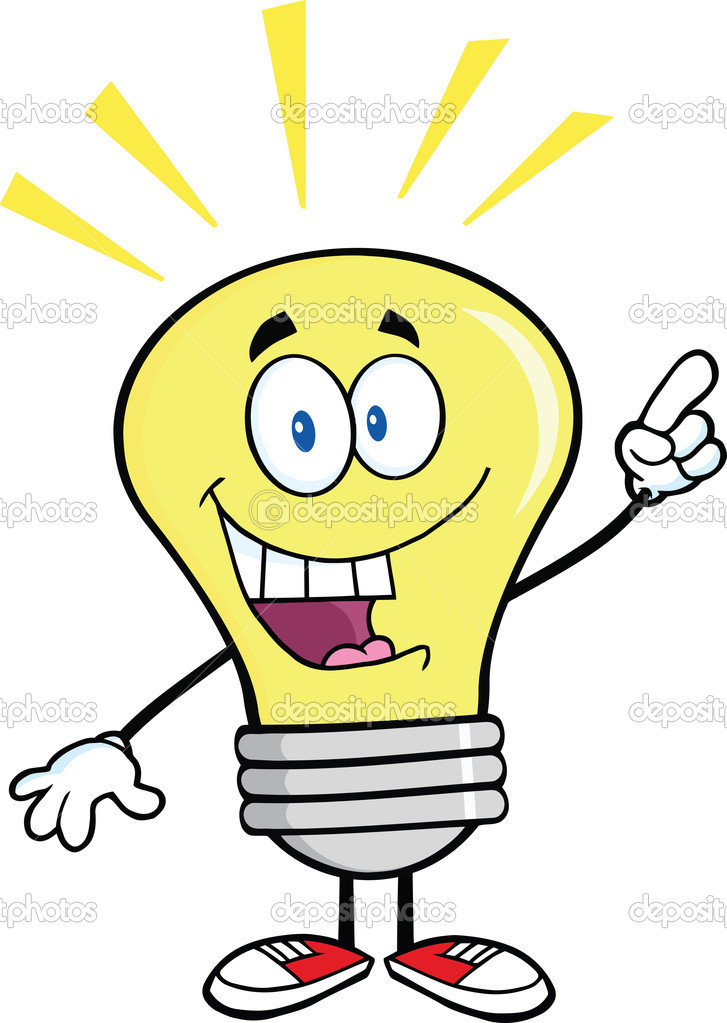 Opiekun:
Justyna Zbierkowska-Madej
Wykonawca:
Michał Jurek VI a
Szkoła Podstawowa nr 3 w Pabianicach